Academic poster template
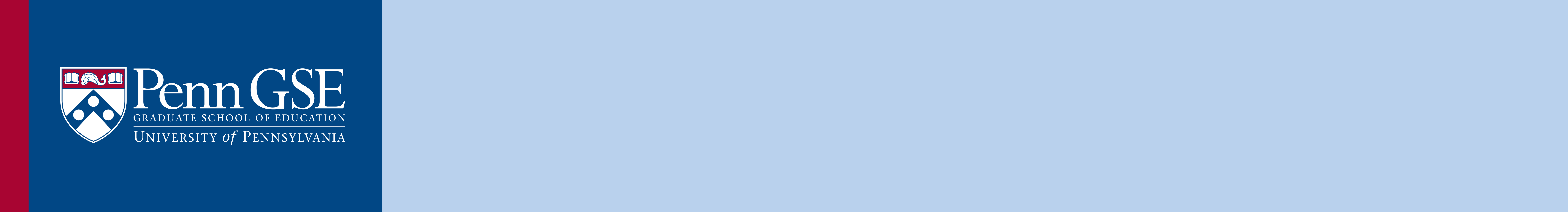 Poster Title
Name and contact info of contributors
Abstract:

Background. This poster template will scale up to 36 inches by 48 inches.  42 inches is the widest we can print.  (Longer formats are possible, but the template needs adjustment.)

Objectives. To use this template, simply replace the text in these sections

Methods. Download template and insert your content.

Conclusions. Contact us a few weeks in advance or we may not be able to help you.  Don’t assume we can meet a deadline without prior notice.
Methods:

Graphs produced in scientific graphic programs should be saved in jpeg or tiff format before inserting

Figures can be produced directly in PowerPoint or imported from other programs, like Excel.
Supporting Data:

Less is often more.  Make effective use of negative space
.
Figures can be produced directly in PowerPoint or imported from other programs.

Imported figures and photographs often work well if saved in jpeg format. A grey border can soften a photograph’s visual impression in the poster.

For example, avoid three dimensional bar graphs or pie charts when presenting two dimensional data.
Conclusions:

Avoid harsh contrasting colors that create visual vibration.

 Note that we suggest that the Abstract, Methods, Results, and Conclusion sections line up at the heads of the columns.

Although potentially constraining, this design introduces some organizational discipline that may be useful to viewers.

A few take-aways or next steps can help position your presentation or make your points more enduring.
Background:

This template contains some style and format suggestions

We recommend a light background for clarity and simplicity, but you can easily change the background by right clicking on the slide and going to the option that says “ format background”.

Note that for small text, a serifed font is easier to read. This font is Calibri.
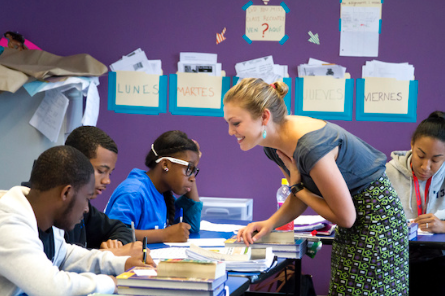 Graphs:
Objectives:

When writing for a poster, simplify everything and avoid over-writing.

The best posters are designed with empathy:  Put yourself in the position of the audience and think about what they will want to know.

Avoid images from the web.  They are low resolution and become “pixilated” on enlargement.
Implications:

Depending upon your goals, you might come with a stack of business cards, copies of your abstract, or even copies of a completed manuscript to give away to interested parties.  Attach them to your poster in the bottom right or make them available in other ways.

If you have suggestions for improving this template or this process, please let us know.
Bibliography/References
[Speaker Notes: 2257883131]